NuMI Target Construction & Megawatt Modifications
George Lolov
NBI 2019
10/23/2019
Outline
NuMI Overview
Target Assembly Overview
Target Fins
Overview
1 MW Modifications
FEA Results
Downstream Beryllium Window
Overview
Preliminary FEA
1 MW Modifications
Final FEA
Baffle
Overview
1 MW Modification
FEA
Manufacturing
NBI 2019 / NuMI Target Construction and Megawatt Modifications
10/23/19
2
NuMI Overview and Challenges of 1 MW Upgrade
Current Experiment Metrics
Beam Power: 700-750  kW
Beam Energy: 120 GeV
Beam Intensity: 5e13 Protons/Pulse
Beam Bunches: 588 Bunches/Pulse
Pulse Length: 11 µs
Duty cycle: 1.33 seconds
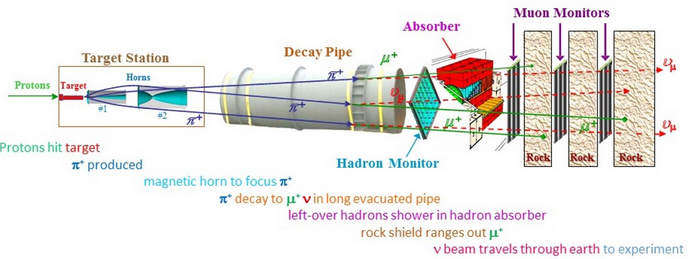 2020/2021 Beam Upgrades
Beam Power: 1 MW
Beam Intensity: 6.5e13 Protons/Pulse
Duty cycle: 1.2 seconds
MET-05 designed for 1 MW use
NBI 2019 / NuMI Target Construction and Megawatt Modifications
10/23/19
3
Target Assembly Overview
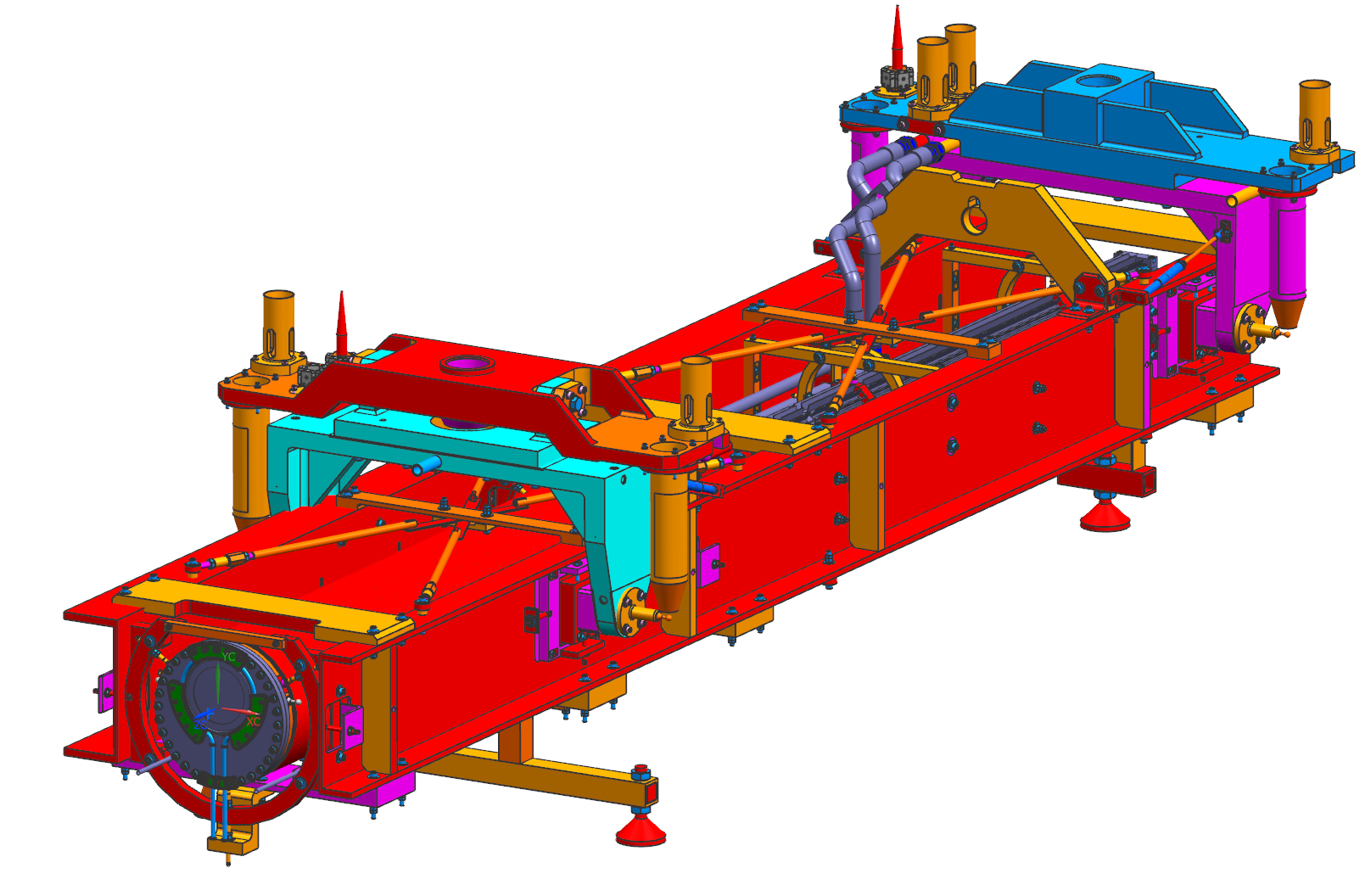 Upstream (Beam Enters)
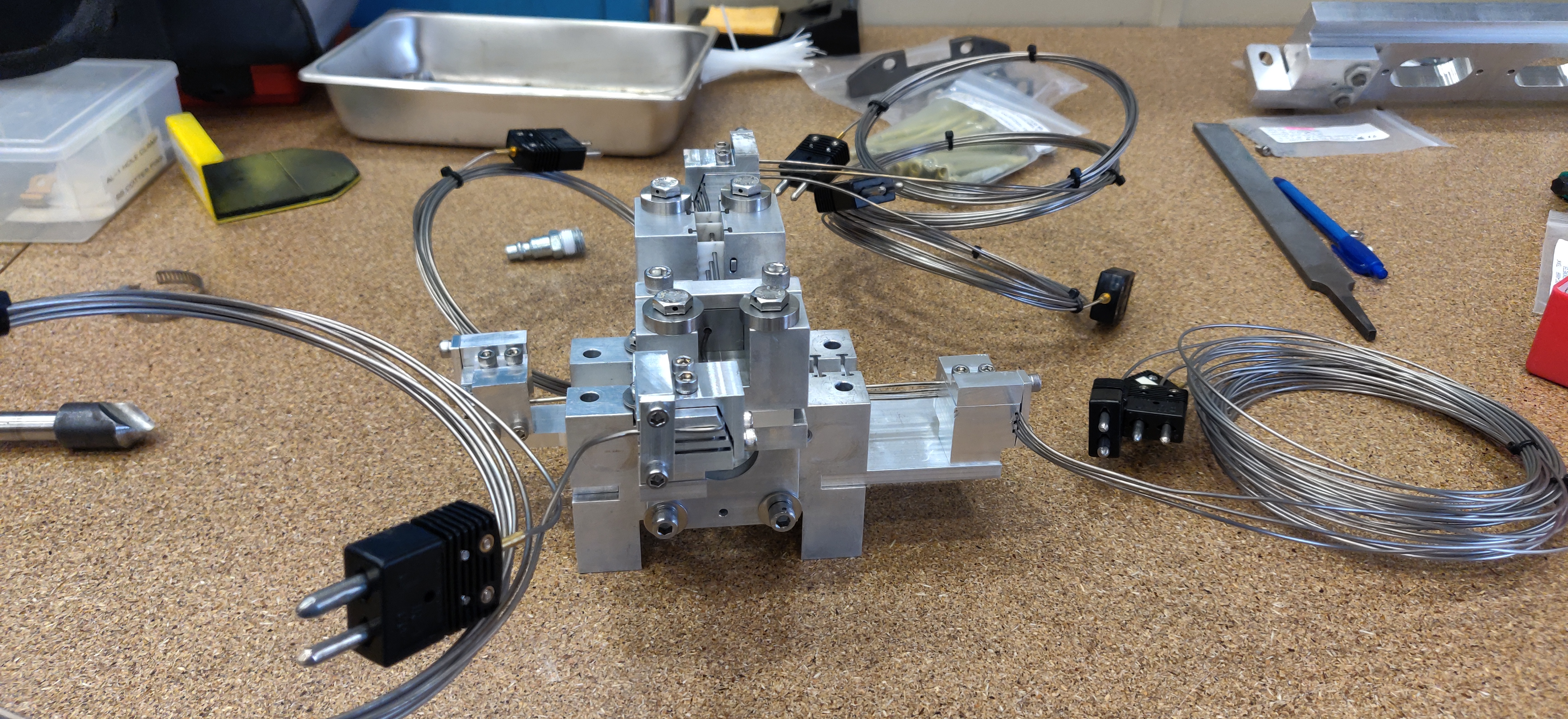 Downstream (Beam Exits)
Target Assembly 05
Hylen Device
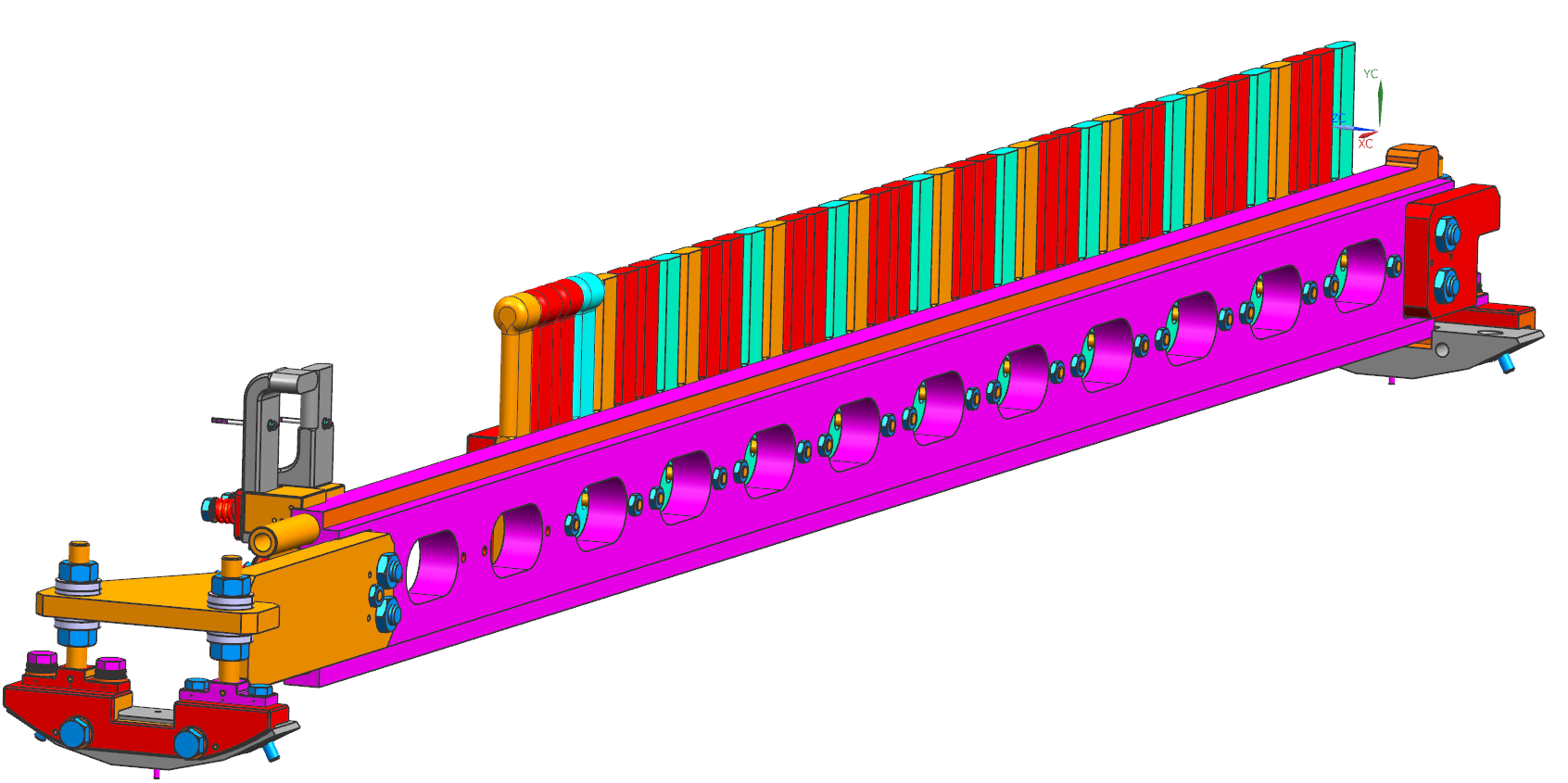 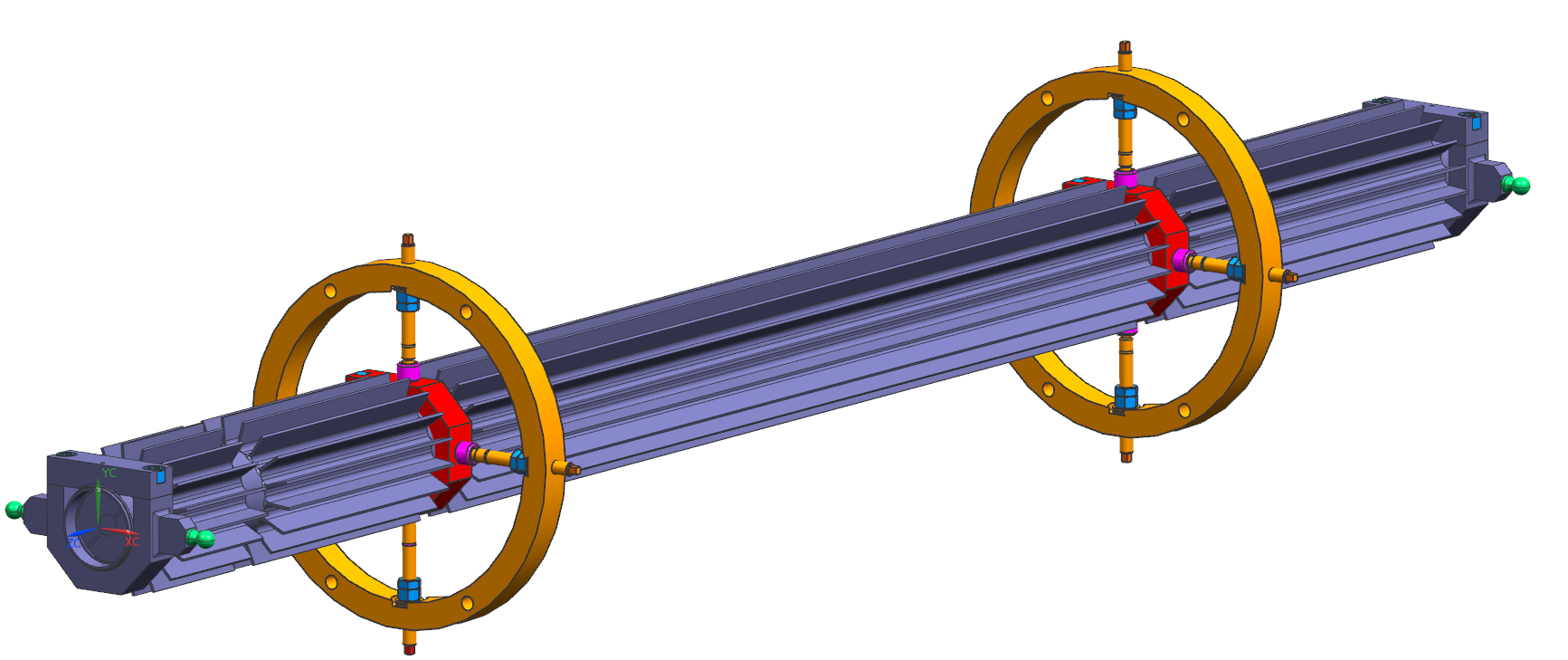 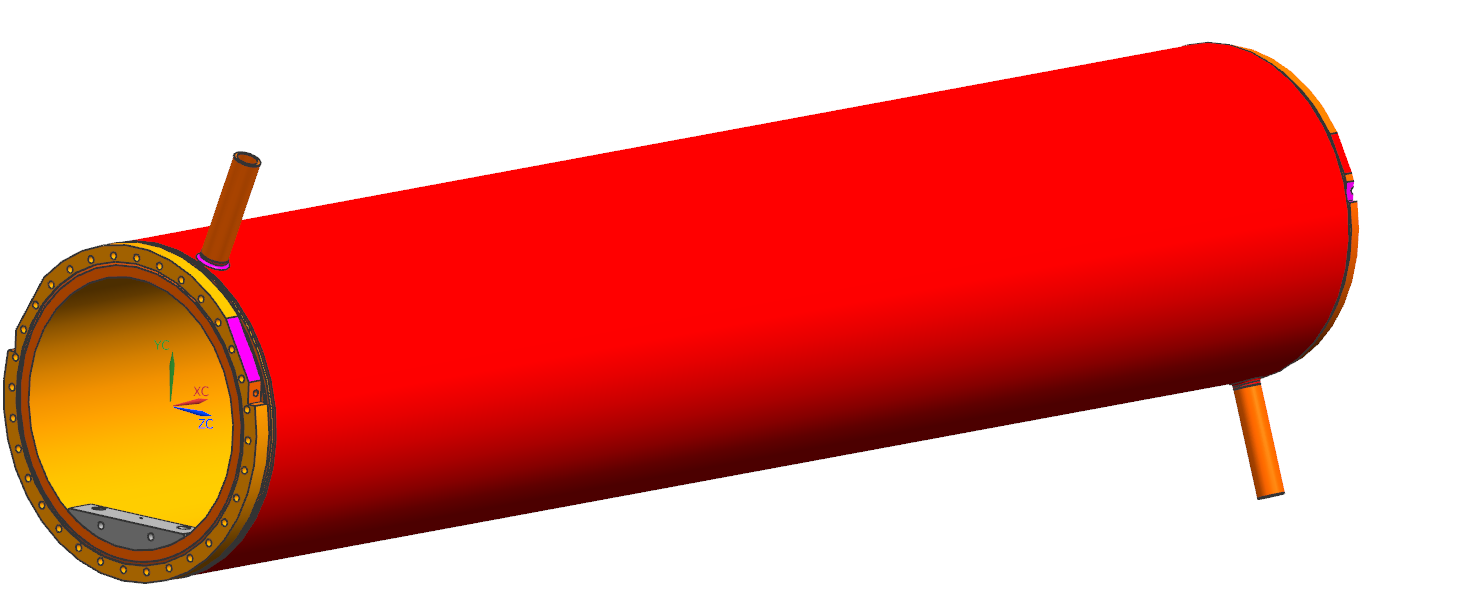 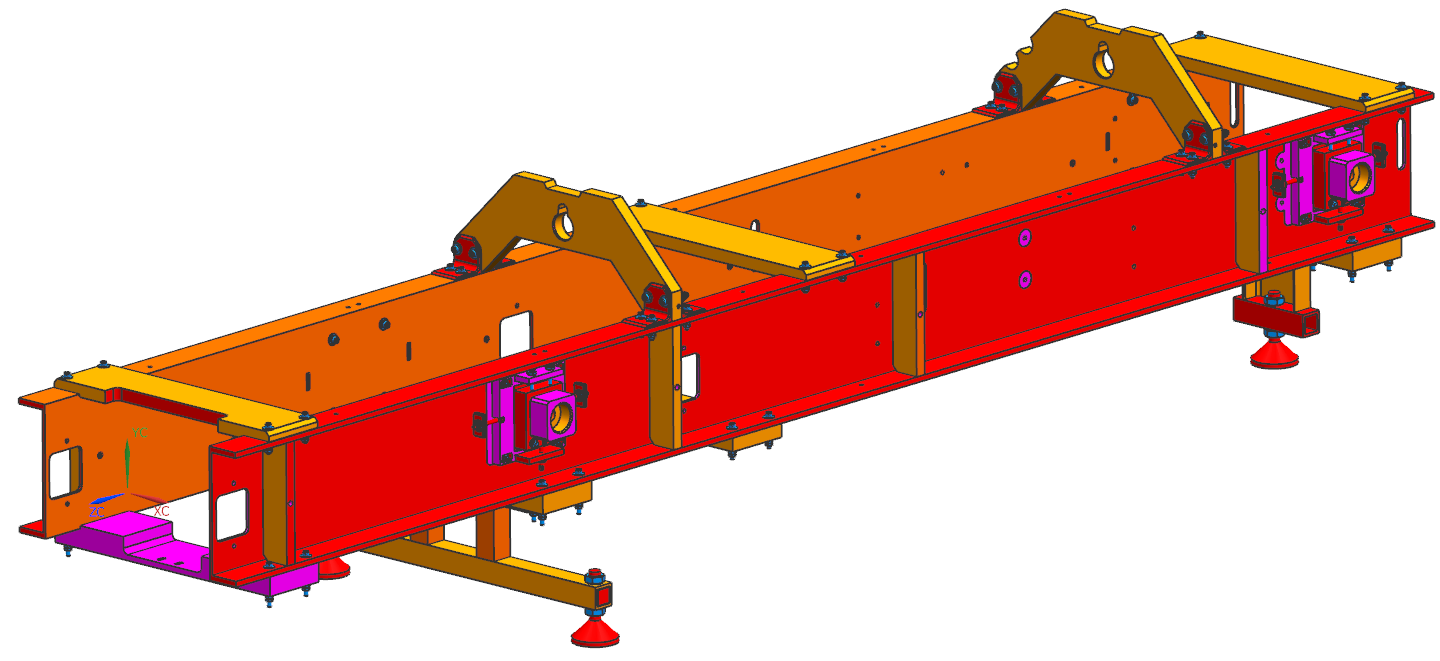 Target Rail Assembly
Baffle
Target Canister
Target Carrier
Graphite Slug Shield
Beam Heat Dissipation
Fin Enclosure
Helium Environment
Graphite Target Fins
Cooling Rail
Frame
NBI 2019 / NuMI Target Construction and Megawatt Modifications
10/23/19
4
Target Fins
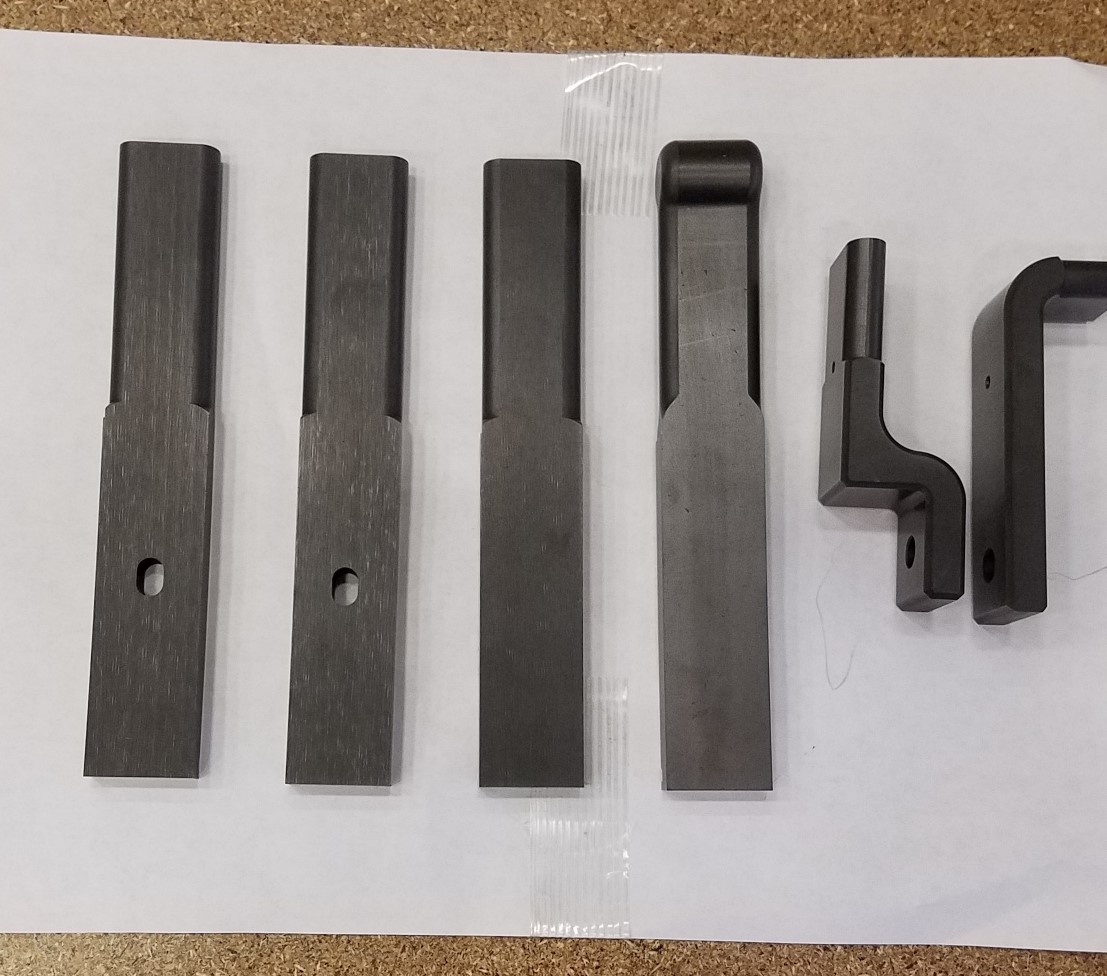 Graphite Grade: POCO ZXF-5Q
NBI 2019 / NuMI Target Construction and Megawatt Modifications
10/23/19
5
Location of Target Fins
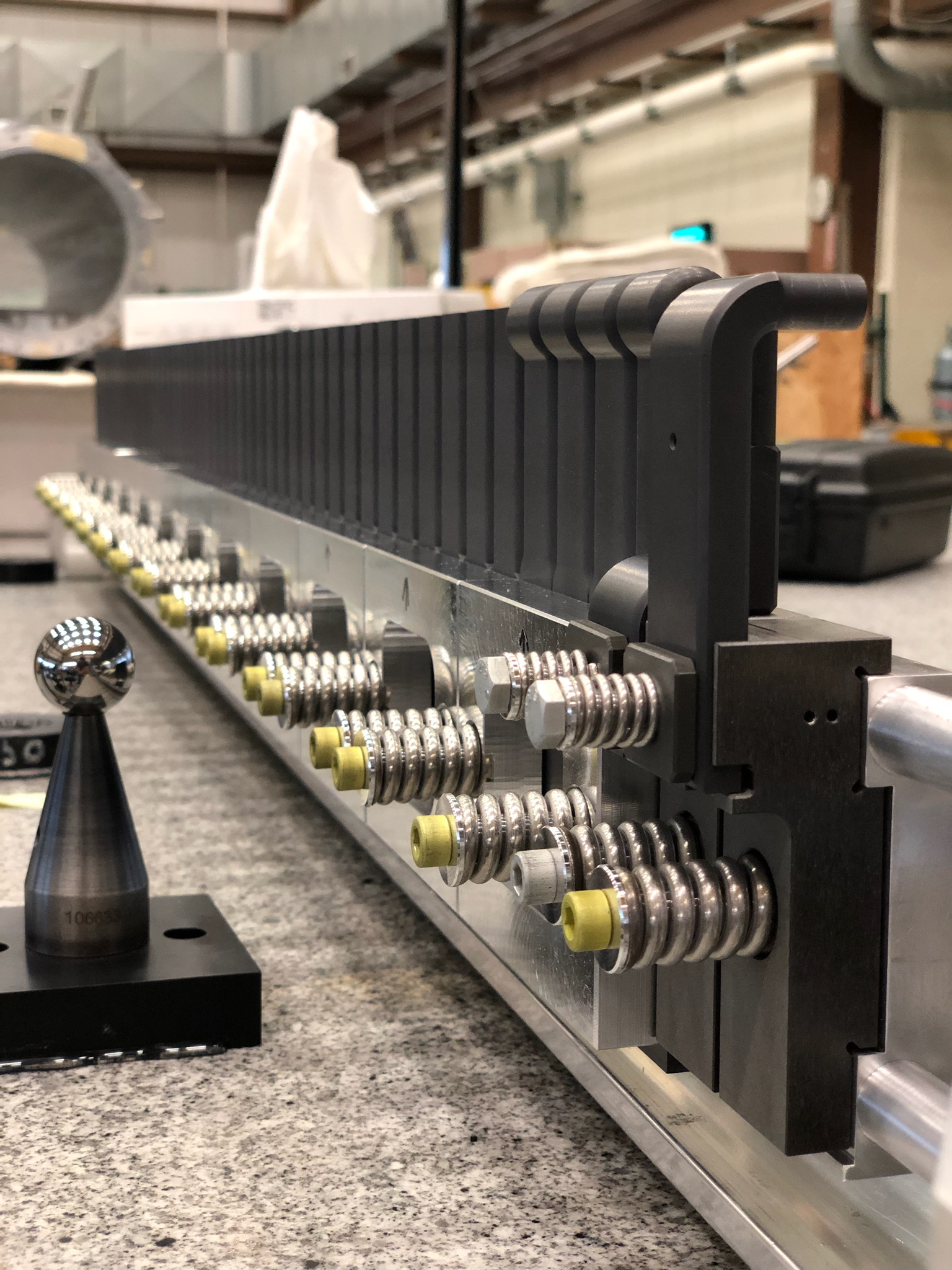 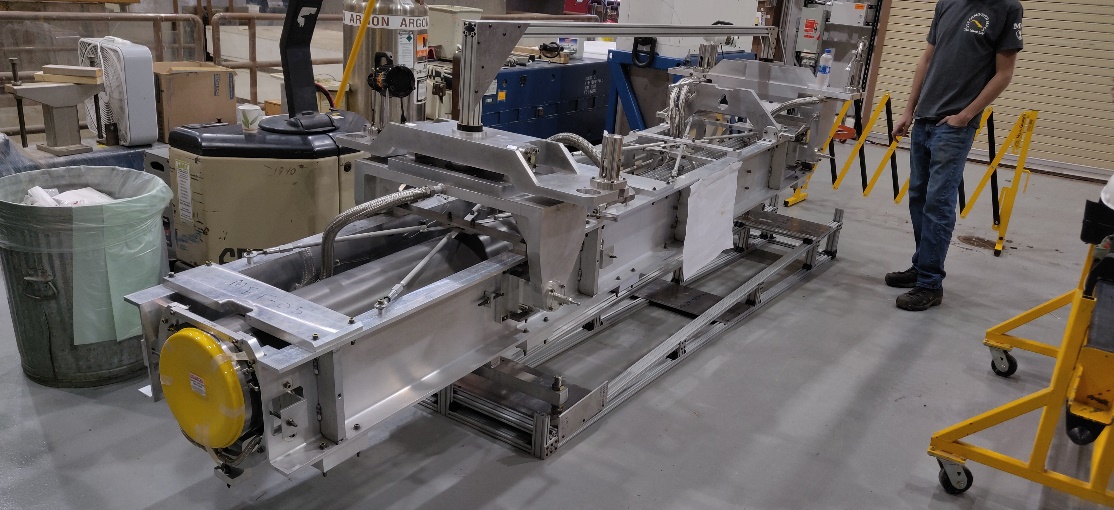 MET-05 Graphite Fins
TA-05 Target Carrier
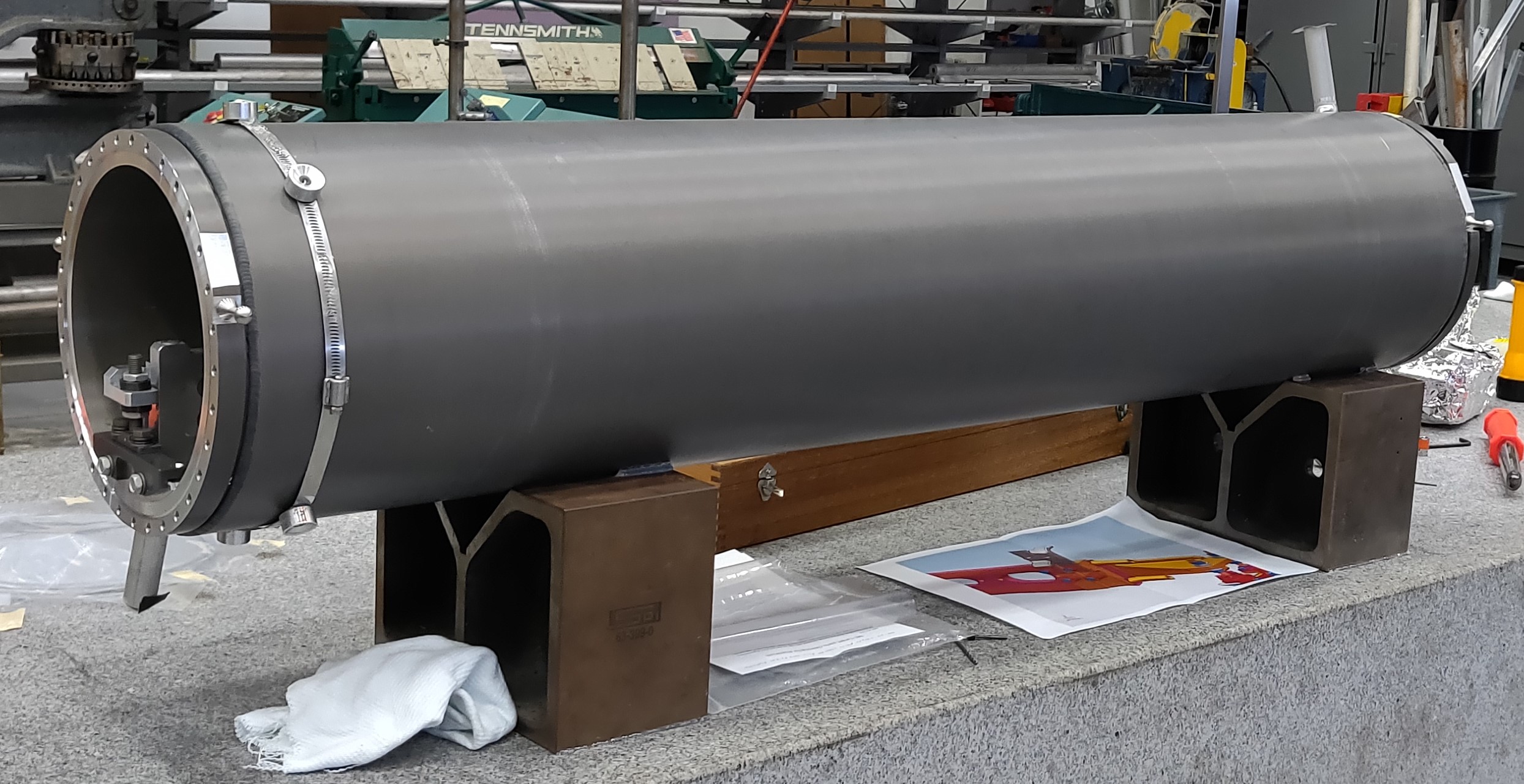 MET-05 Target Canister
NBI 2019 / NuMI Target Construction and Megawatt Modifications
10/23/19
6
Target Canister Overview
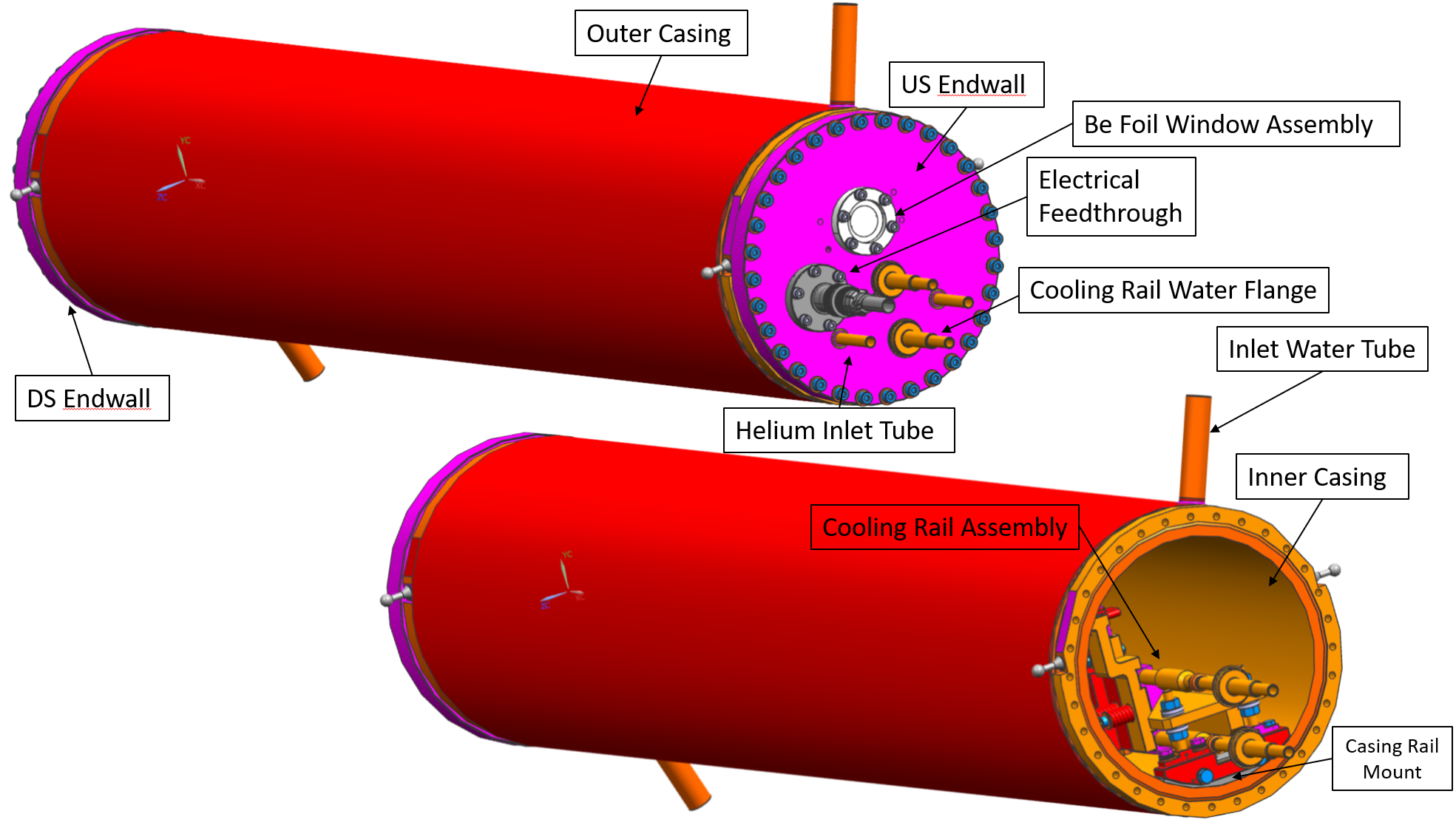 Enclosure for target fins
Helium environment
Water cooled walls
NBI 2019 / NuMI Target Construction and Megawatt Modifications
10/23/19
7
Target Rail Overview
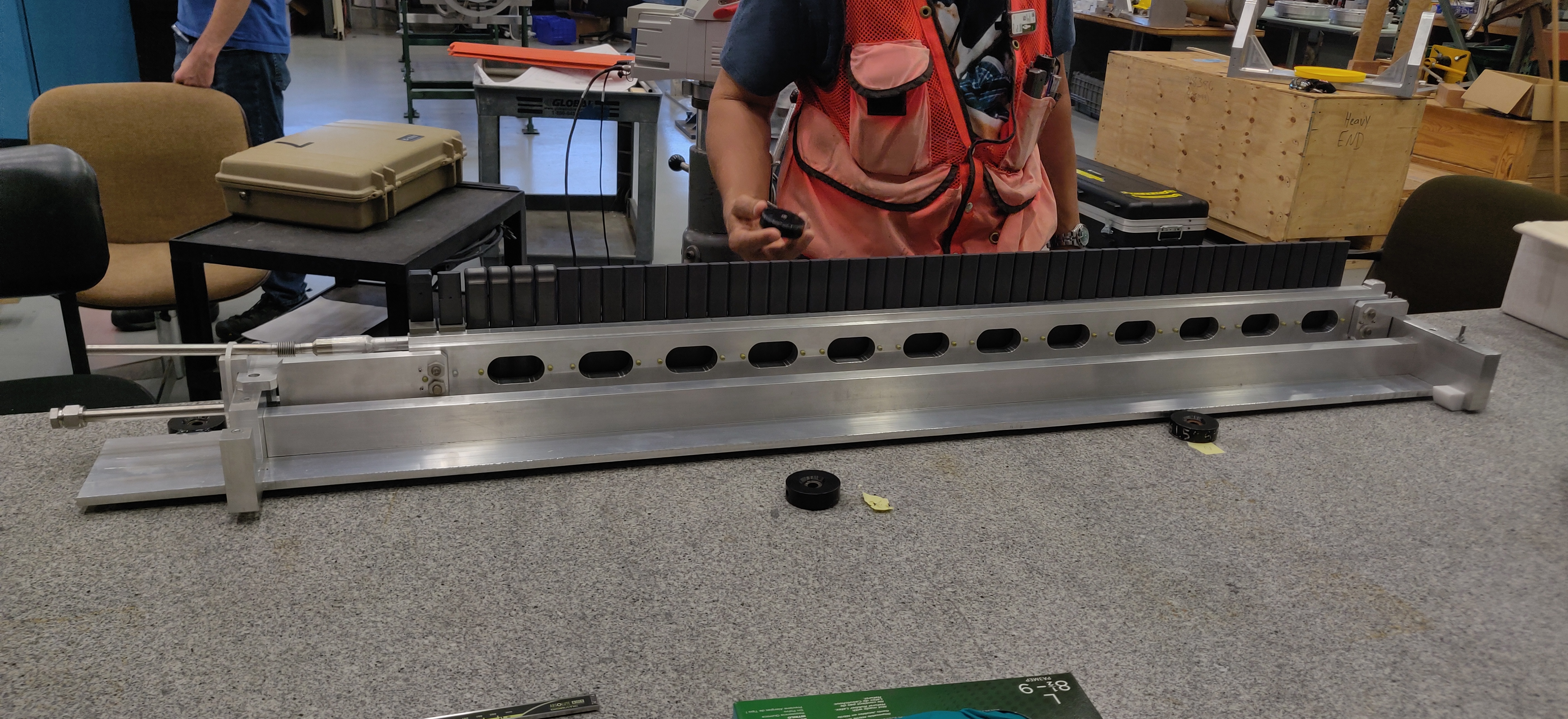 Back View
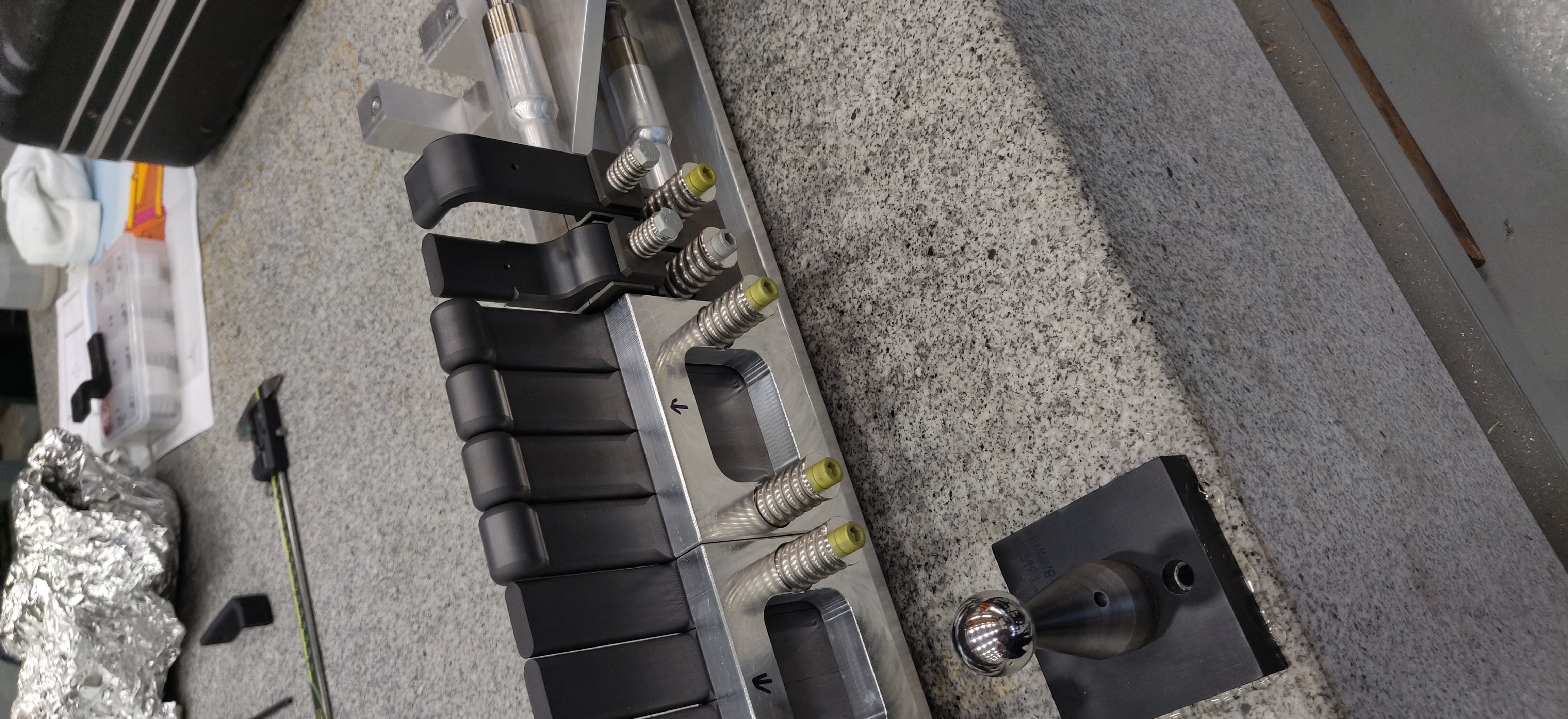 Water Supply/Return
Cooling Rail
Target fins
Front View
48 target fins + 2 budal fins
Graphite Grade: POCO ZXF-5Q
Water cooled channel within the rail
Budal Fins
NBI 2019 / NuMI Target Construction and Megawatt Modifications
10/23/19
8
1MW Design Modification 1: Increased Fin Thickness
Steady-state thermal analysis
Fins width updated to 9 mm
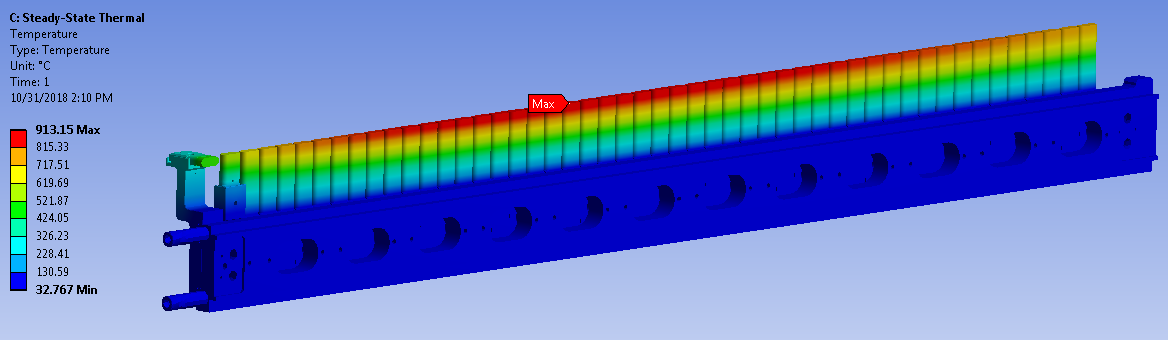 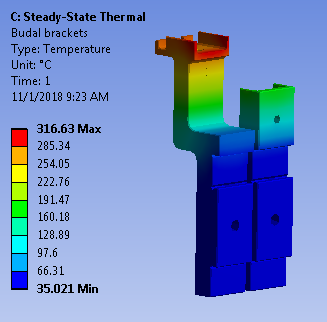 Peak graphite fin temperature: 913 °C

Budal brackets peak temperature ~316 °C
NBI 2019 / NuMI Target Construction and Megawatt Modifications
10/23/19
1MW Design Modification 2: Budal Bracket/Fin Redesign
Original Budal fins/brackets design
Reduce conduction path length in Aluminum
Shorten and keep Al brackets closer to cooling rail
Longer graphite fins extending towards cooling rail
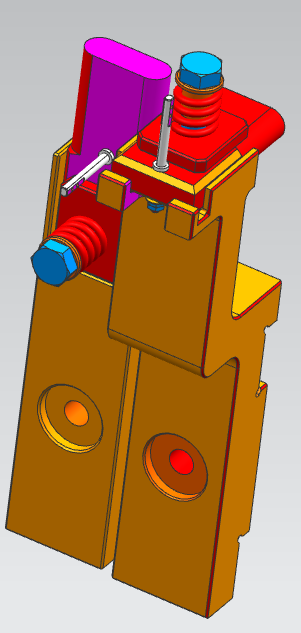 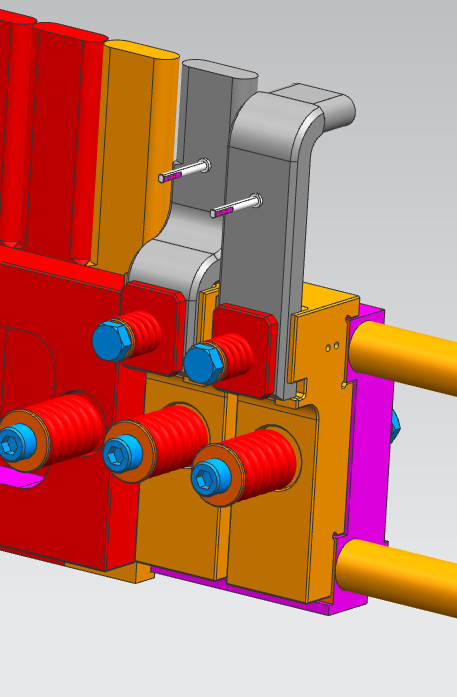 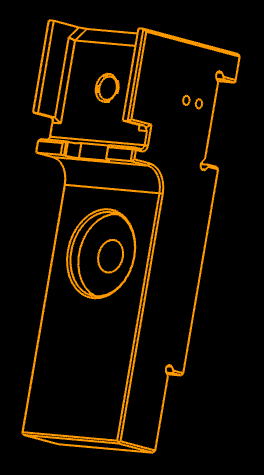 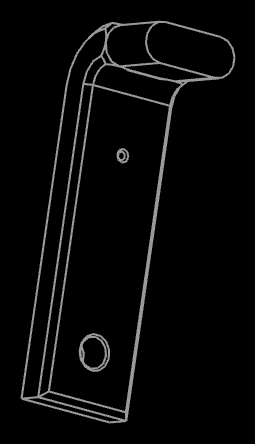 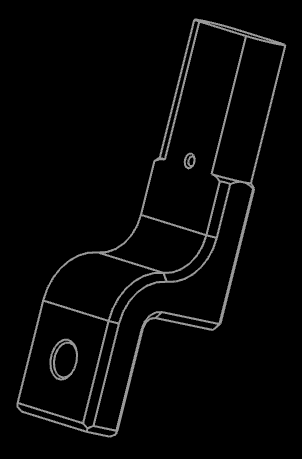 DS Budal fin
Aluminum bracket
US Budal fin
NBI 2019 / NuMI Target Construction and Megawatt Modifications
10/23/19
1MW Design Modification 2: Addition of Winged Fins
Addition of four graphite winged fins currently at downstream end of target
Provides protection for decay pipe window as well as Horn 1 neck in the event of completely mis-steered beam
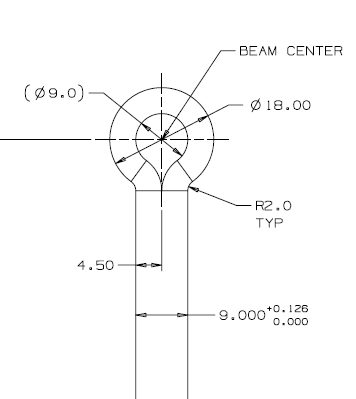 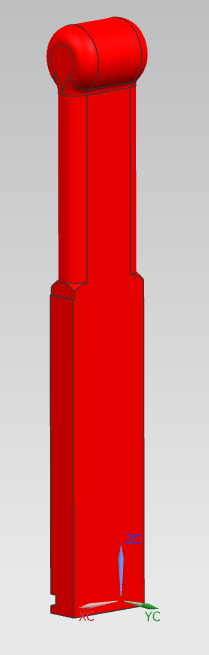 Winged fins
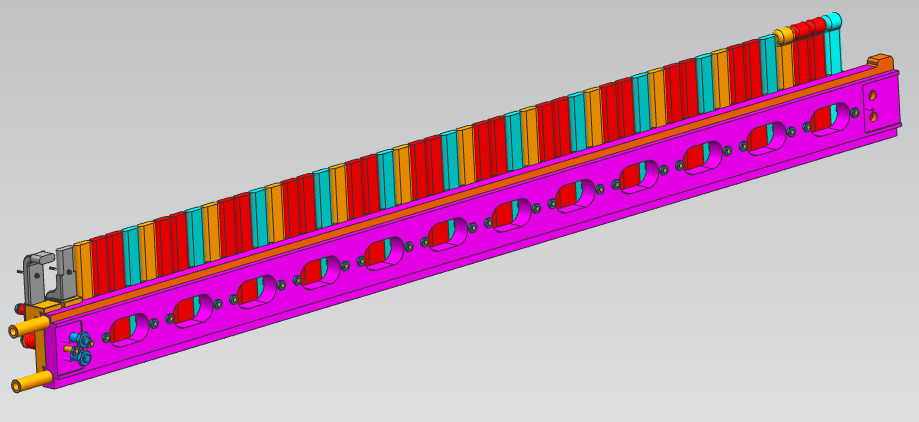 Updated Budal fins/brackets
NBI 2019 / NuMI Target Construction and Megawatt Modifications
10/23/19
MARS Energy Deposition Data
(I. Rakhno)
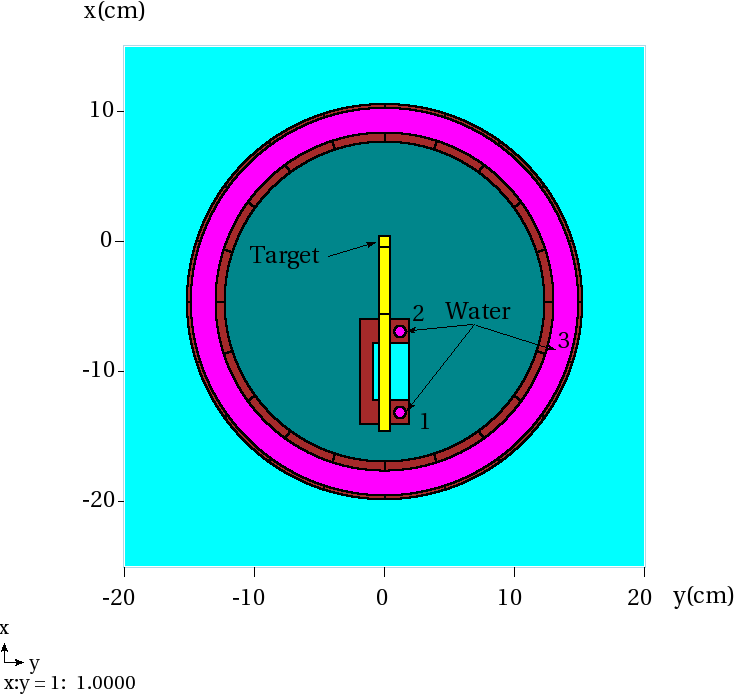 NuMI AIP 1 MW beam parameters
Energy: 120 GeV
Power: 1 MW
σ = 1.5 mm
Repetition rate: 1.2 s
Pulse length: 10 µs
Protons/pulse = 6.25e13 
Protons/s = 5.21e13
MARS geometry and binning
48 fins: 24 mm x 9 mm x 150 mm

x-y direction:
18 x 18 bins: x from 4.25 mm to -4.25 mm, y from -4.25 mm to 4.25 mm (0.5 mm x 0.5 mm bins) 
6 x 6 bins: x from 3.75 mm to -3.75 mm, y from -51.7083 mm to -8.79167 mm (1.5 mm x 8.6 mm bins)
6 x 6 bins: x from 3.75 mm to -3.75 mm, y from -138.042 mm to -63.4583 mm (1.5 mm x 14.9 mm bins)

z-direction:
4 x-y data sets per fin for 48 fins

[(18 x 18 x 4) + (6 x 6 x 4) + (6 x 6 x 4)] x 48 = 76032 data points
NBI 2019 / NuMI Target Construction and Megawatt Modifications
10/23/19
Thermal Analysis: Steady State + Beam Pulse
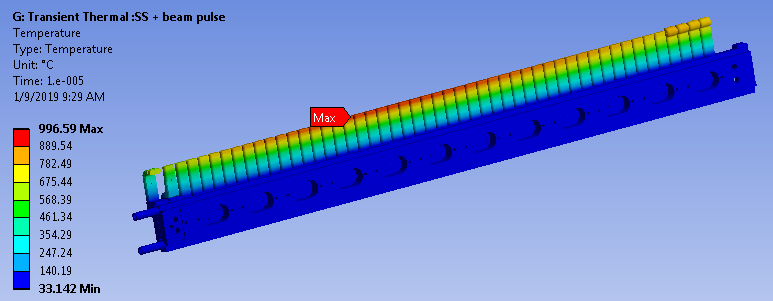 TARGET RAIL ASSEMBLY
Tgraphite, max: 997 °C
ΔT ~ 107 °C from SS temperature
Cooling Water
Al COOLING RAIL & PRESSING PLATES
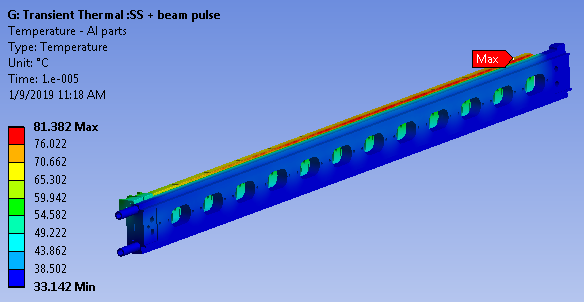 Negligible change in temperature of Al cooling rail and pressing plate from beam pulse
NBI 2019 / NuMI Target Construction and Megawatt Modifications
10/23/19
Downstream Beryllium Window
Target Rail Assembly
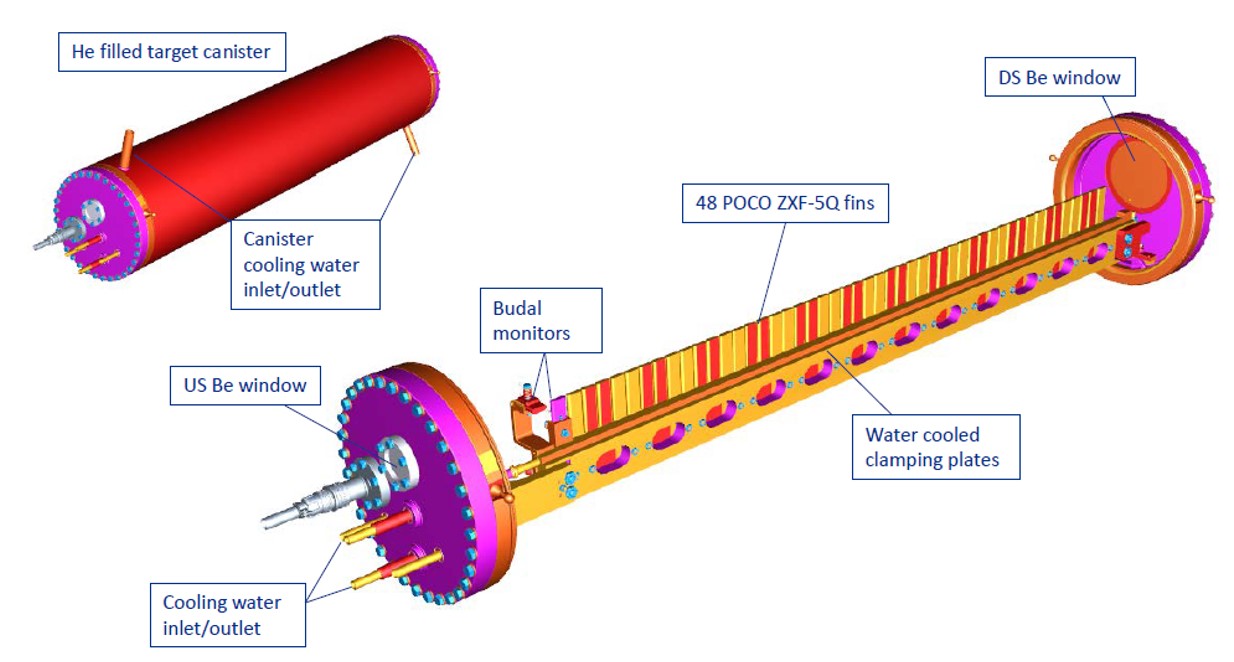 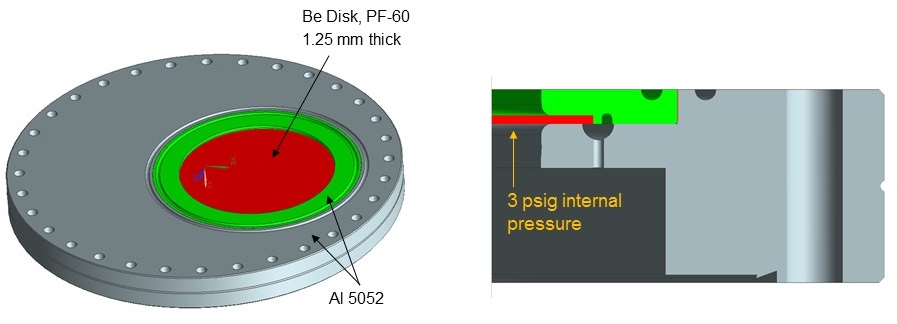 PF-60 Be disk e-beam welded to Al ring
Be disk and Al ring weldment then e-beam welded to Al flange
NBI 2019 / NuMI Target Construction and Megawatt Modifications
10/23/19
14
Thermal Analysis Results
K. Ammigan
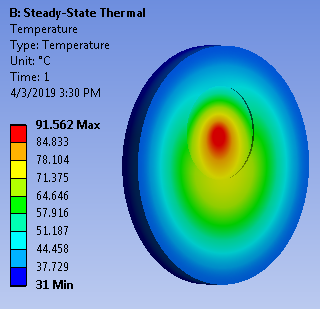 Tmax: 91.5 °C
Temperature immediately after beam spill
Steady-state temperature distribution
Initial temperature: 25 °C
Temperature after first beam pulse: 41 °C
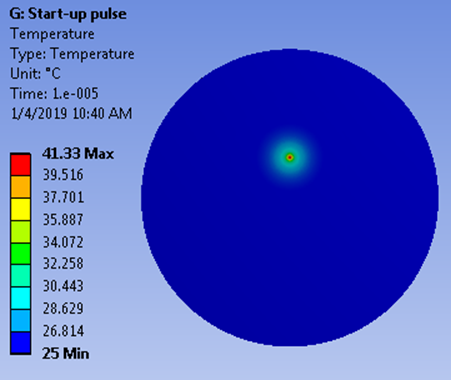 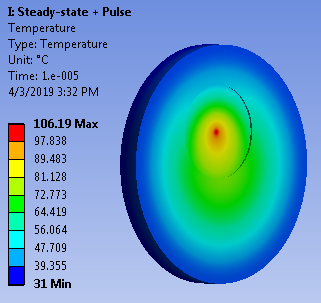 Tmax: 106 °C
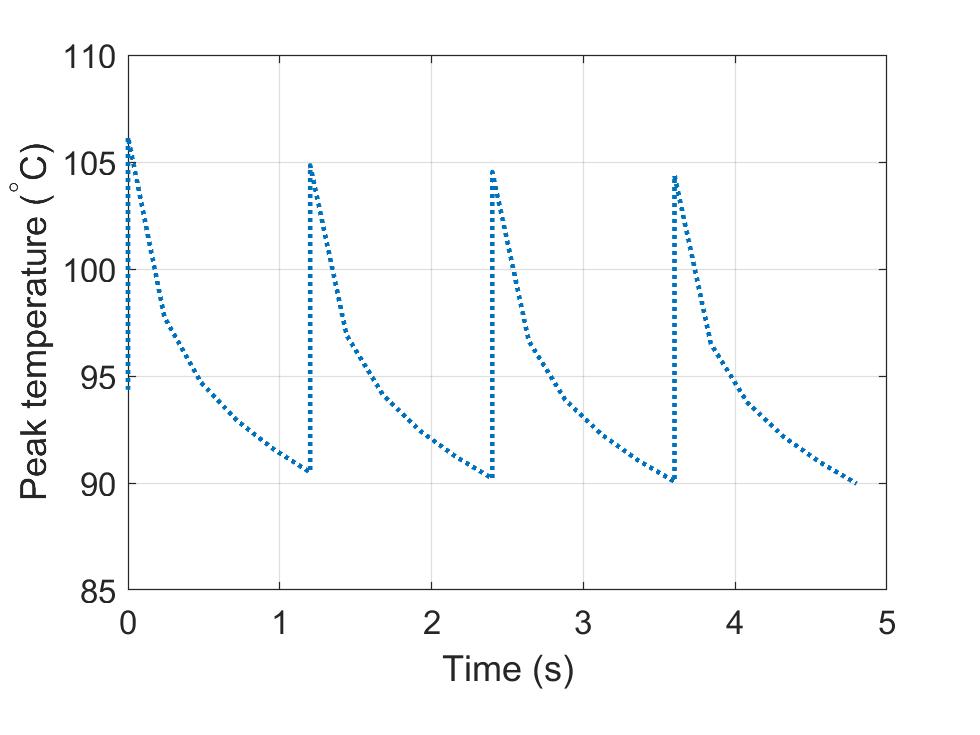 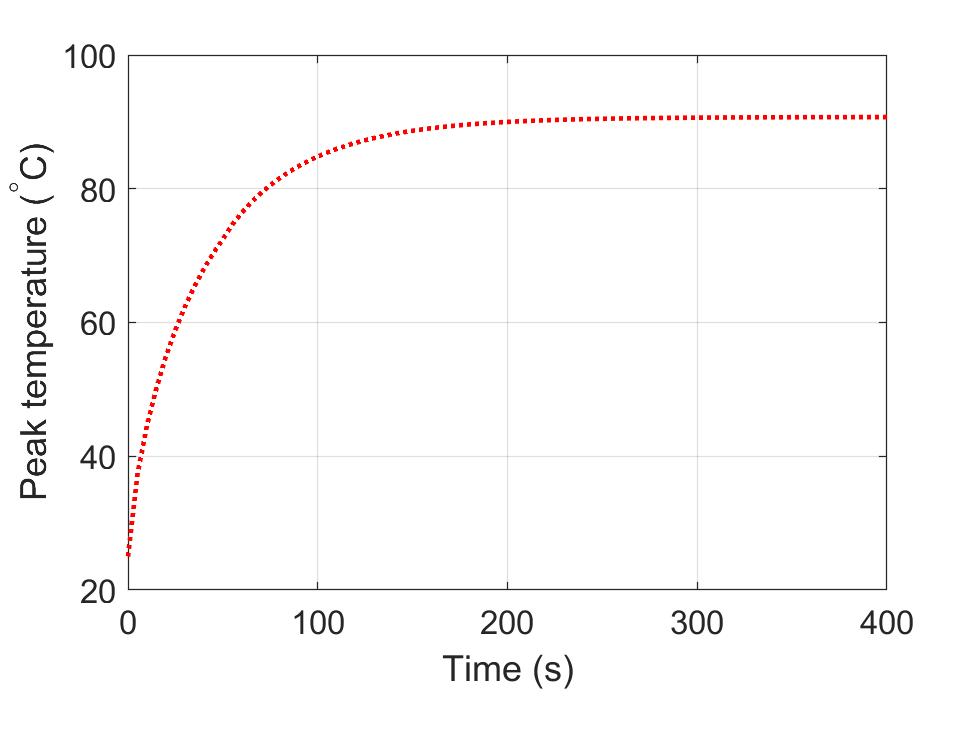 NBI 2019 / NuMI Target Construction and Megawatt Modifications
10/23/19
15
Structural analysis
K. Ammigan
5 psig Helium internal pressure (worst-case condition)
At steady-state immediately after pulse, Tmax: 106 °C
At steady-state, Tmax: 91 °C
External surface
Internal surface
Internal surface
External surface
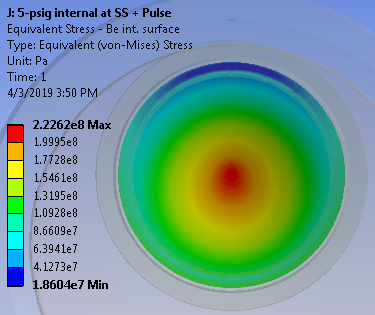 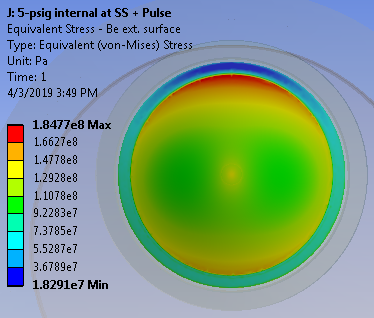 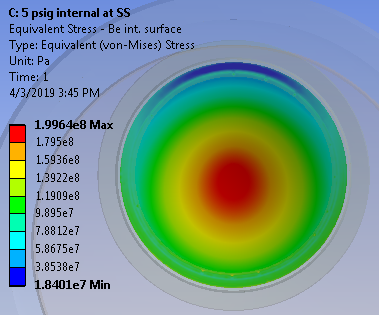 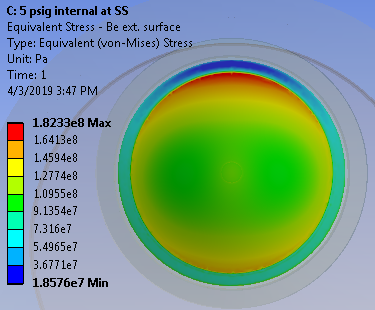 Peak σequiv = 182 MPa (edge)
Peak σequiv = 226 MPa (center)
Peak σequiv = 200 MPa (center)
Peak σequiv = 185 MPa (edge)
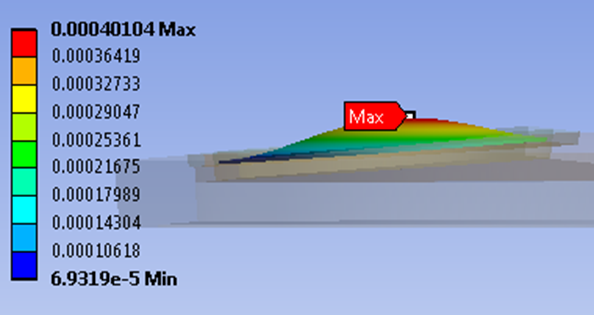 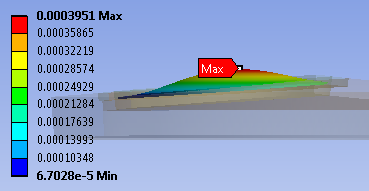 NBI 2019 / NuMI Target Construction and Megawatt Modifications
10/23/19
16
Peak Equivalent Stresses Exceed Be Yield Strength
K. Ammigan
Beryllium strength properties at room temperature
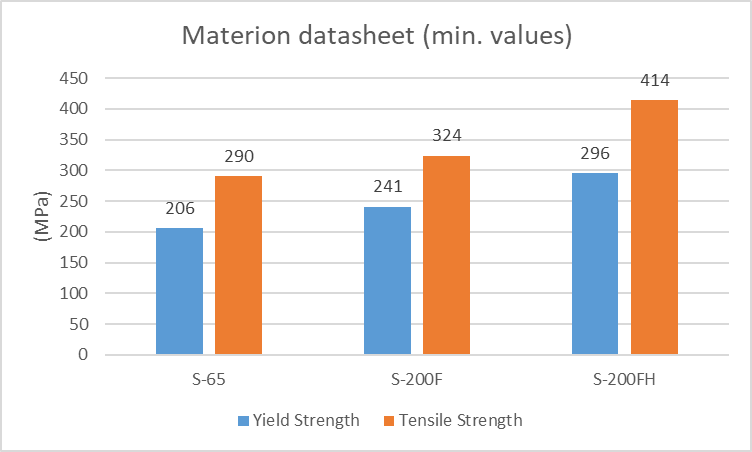 Lower YS at elevated temperatures
Chemical composition closer to S-65 grade (VHP)
Expect anisotropy in properties due to rolled and textured material
Uncertain long-term effects of radiation damage
NBI 2019 / NuMI Target Construction and Megawatt Modifications
10/23/19
17
Proposed Cooling Loop
C. Crowley
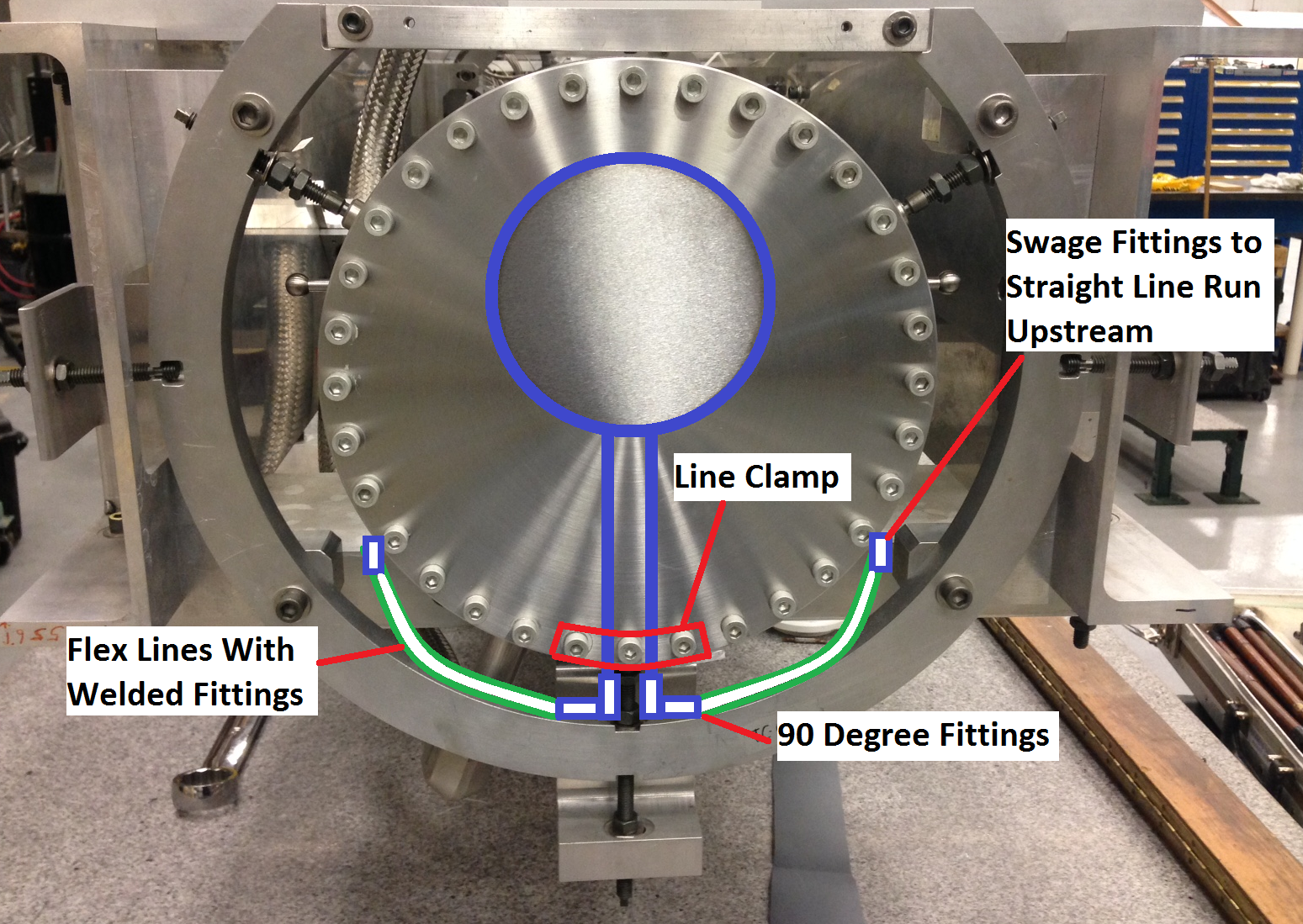 NBI 2019 / NuMI Target Construction and Megawatt Modifications
10/23/19
18
1 MW Modification: Active Cooling Loop
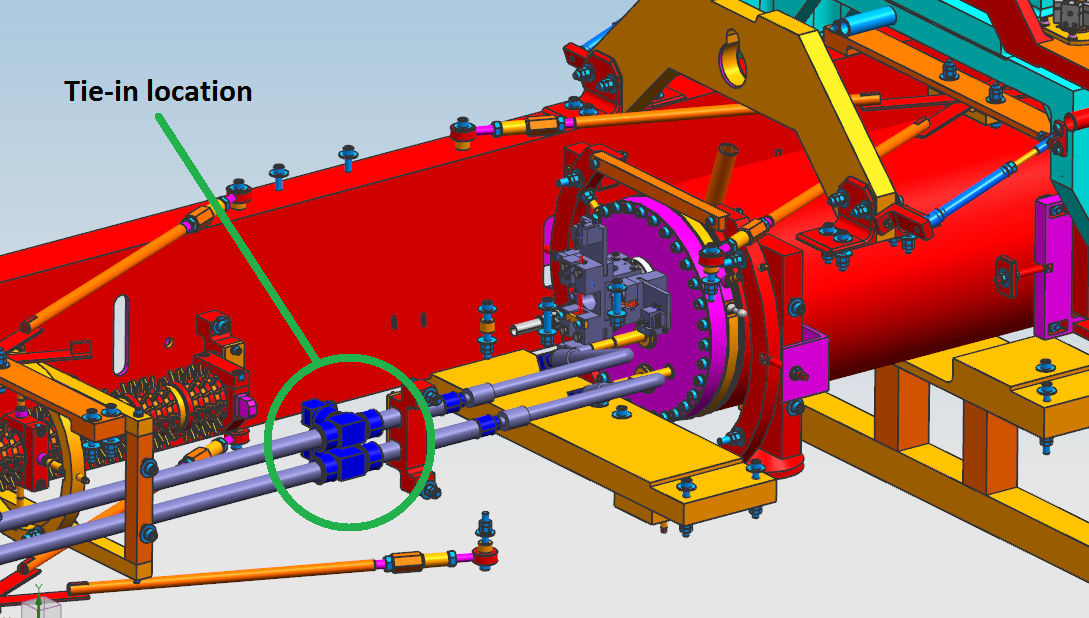 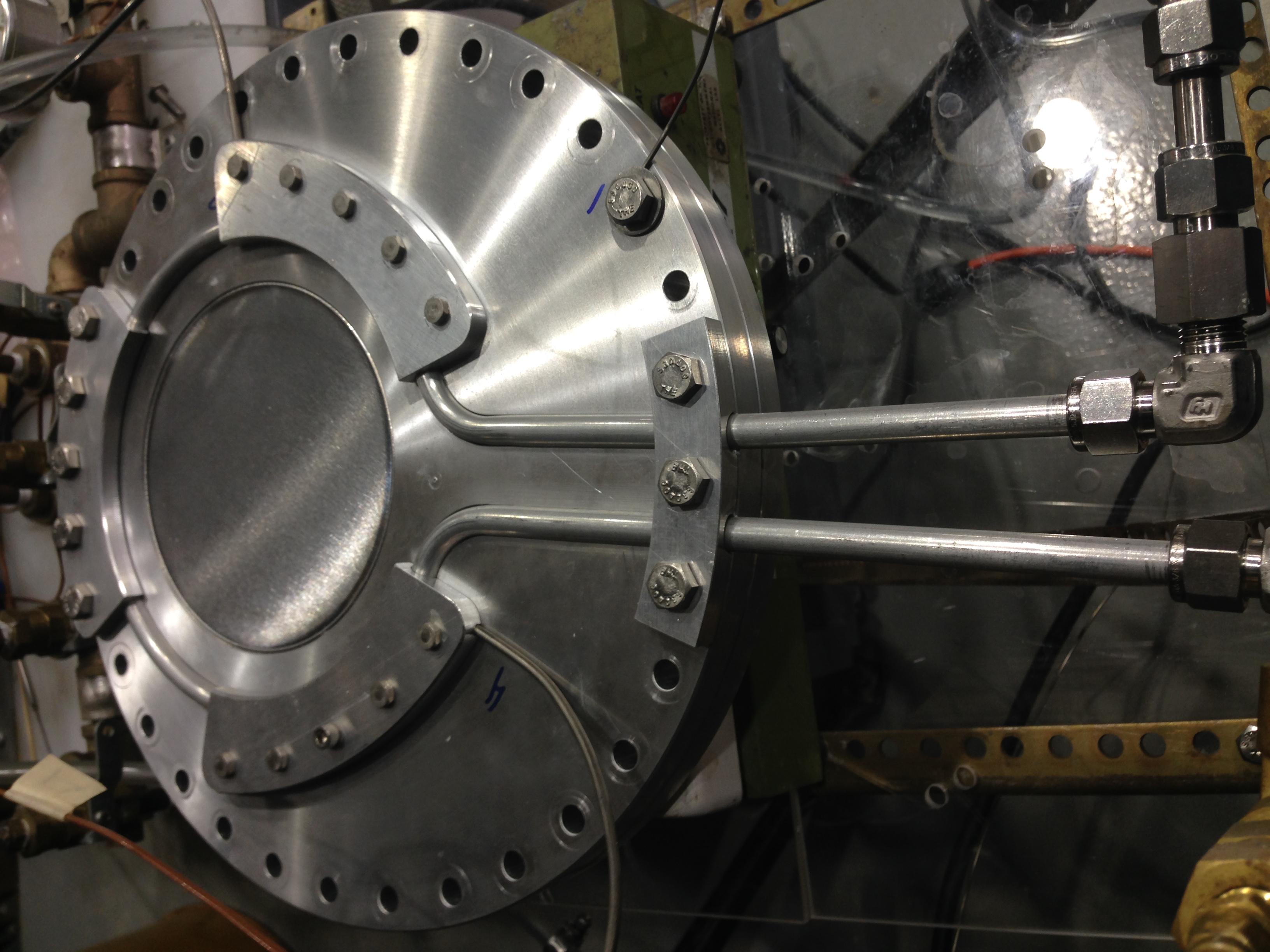 Thermocouple
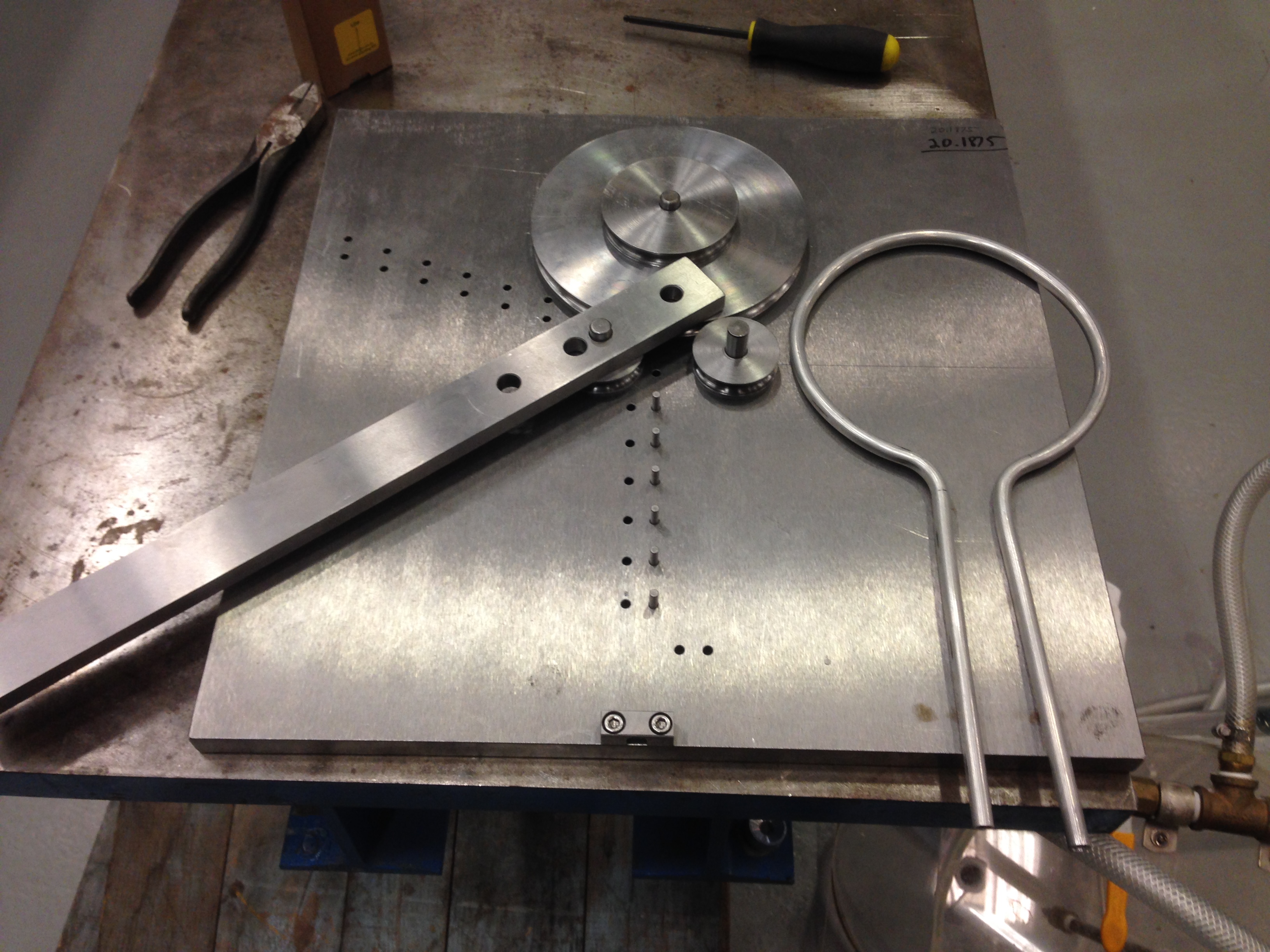 Custom Bent Tubing
0.5 GPM Water Diverted from Cannister Supply
NBI 2019 / NuMI Target Construction and Megawatt Modifications
10/23/19
19
Thermal Analysis – Active Cooling
K. Ammigan
Steady-state temperature distribution
Temperature immediately after beam spill
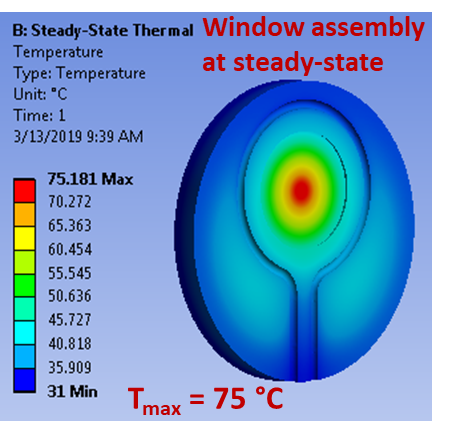 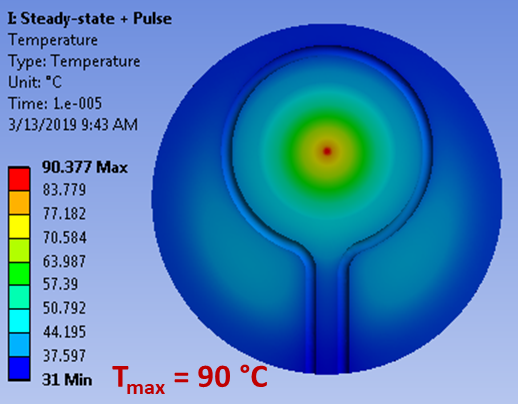 Peak temperature reduction of about 16 °C
NBI 2019 / NuMI Target Construction and Megawatt Modifications
10/23/19
20
Peak Equivalent Stresses in Be Disk With Active Cooling
K. Ammigan
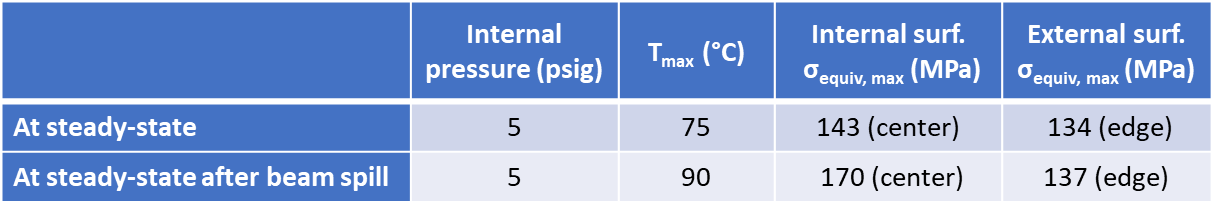 Beryllium strength properties (at RT)
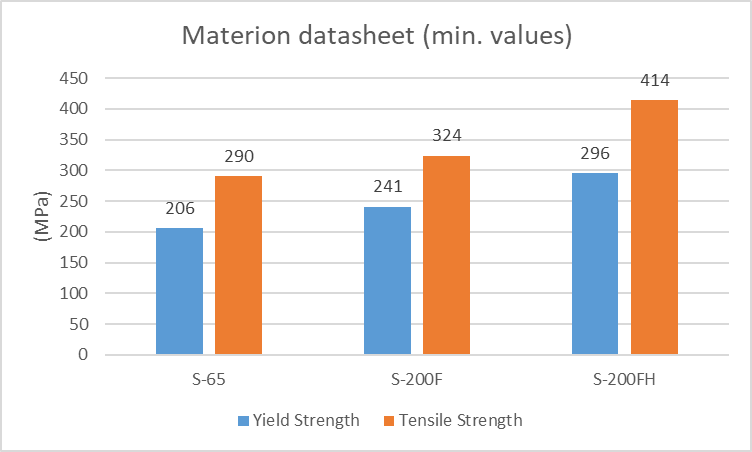 Stresses now below YS of other Be grades
NBI 2019 / NuMI Target Construction and Megawatt Modifications
10/23/19
21
Baffle Overview
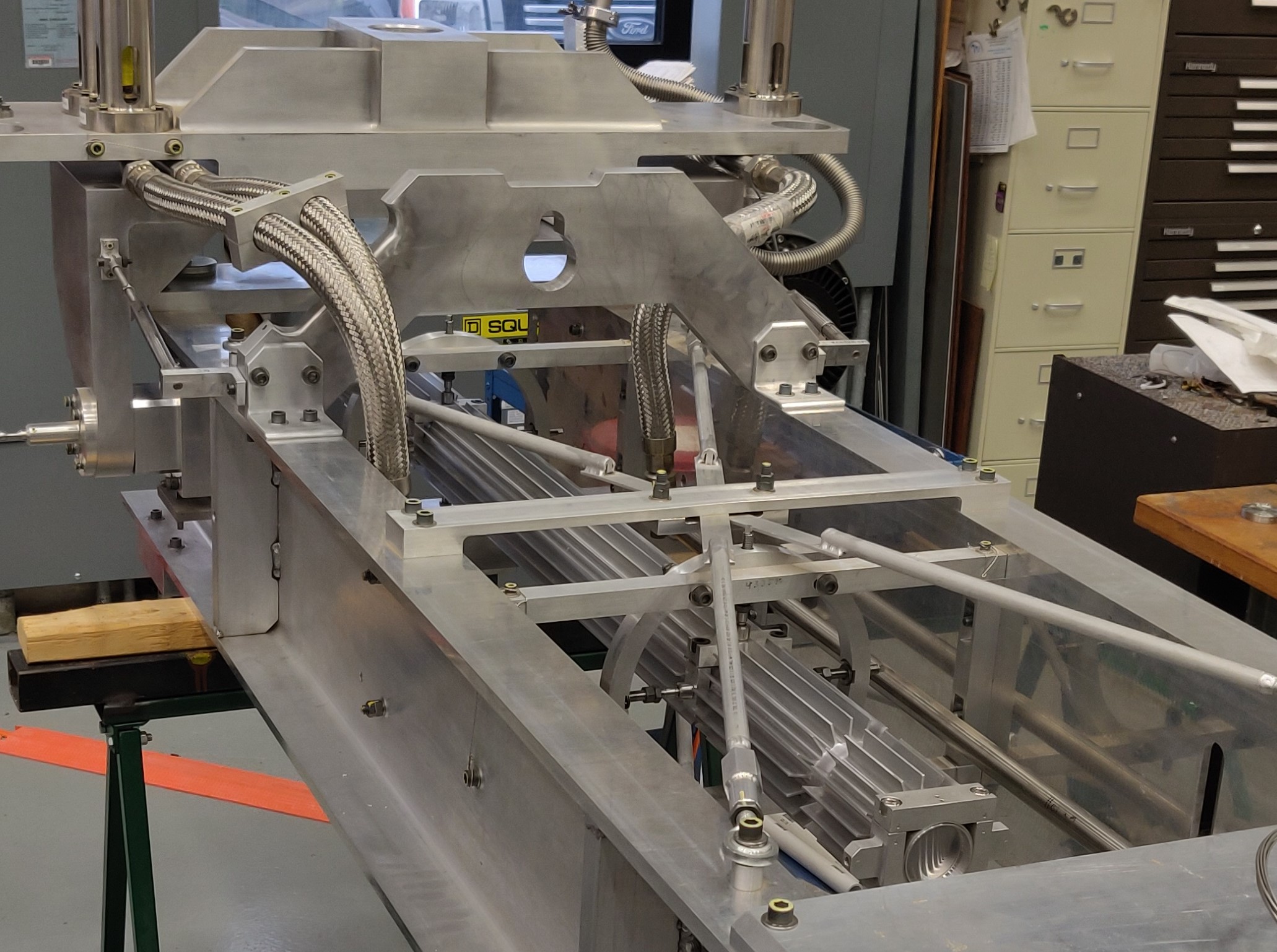 Al Casing
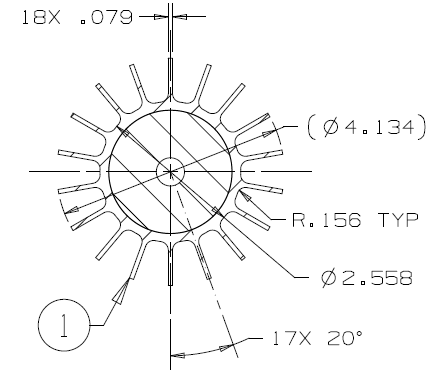 13mm Hole
Graphite Slug
0.010” thick beryllium windows at US and DS ends
Graphite core press fit at 150 °C - 160 °C with 0.005” – 0.006” interference fit at RT
NBI 2019 / NuMI Target Construction and Megawatt Modifications
10/23/19
22
1 MW Modification: Increased Hole Diameter
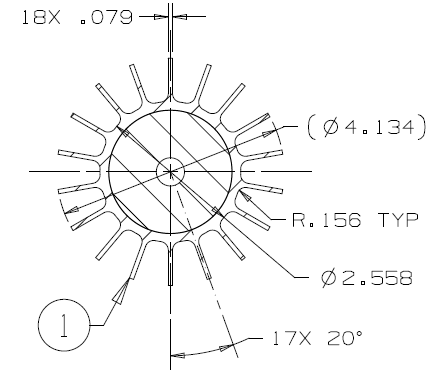 Since beam spot size increased, baffle hole diameter must also increase proportionally to prevent scraping
Baffle hole diameter enlarged from 13 mm to 15 mm for NuMI Target Systems AIP
NBI 2019 / NuMI Target Construction and Megawatt Modifications
10/23/19
23
ANSYS Steady-State Thermal Results
K. Ammigan
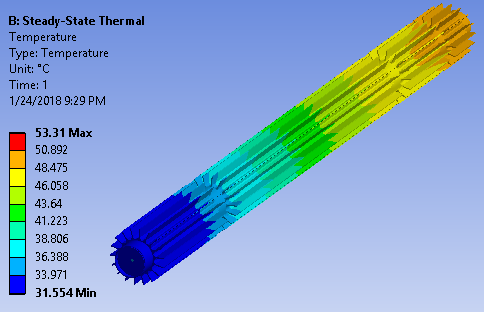 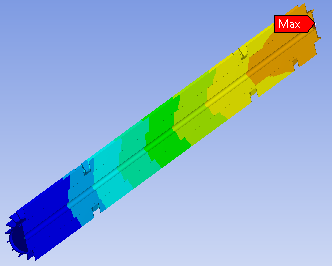 beam
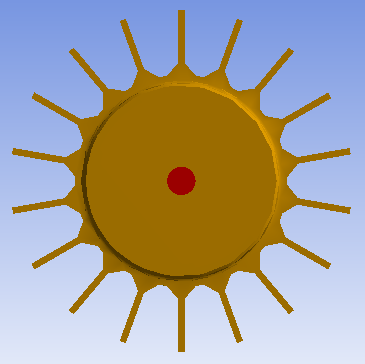 Peak Graphite and Aluminum temperatures: ~50 °C
Peak Beryllium temperature: 53 °C
NBI 2019 / NuMI Target Construction and Megawatt Modifications
10/23/19
Direct beam interaction - thermal and structural FEA results*
NOvA beam parameters: 120 GeV, 0.7 MW, σ: 1.3 mm, 4.9e13 ppp, 1.33 s rep. rate
K. Ammigan
Baffle expected to survive direct beam interaction
Temperature
Equivalent stress
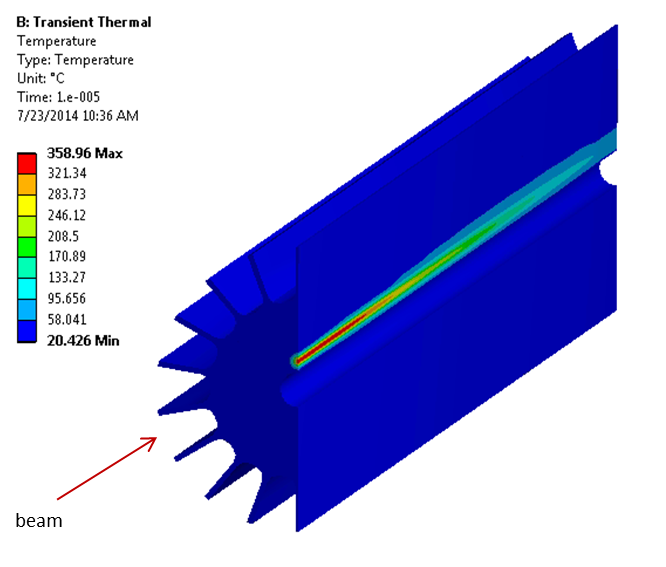 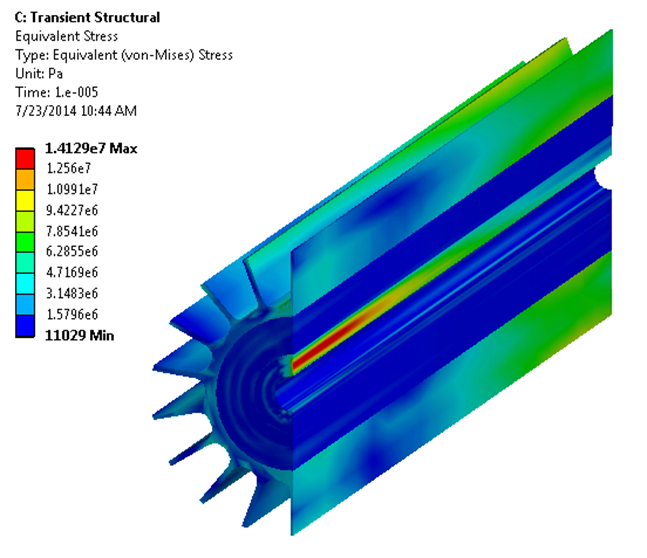 Peak ΔT in graphite: 339 °C
σequiv, max in graphite: 14 MPa
σequiv, max in Al: 13.6 MPa
NBI 2019 / NuMI Target Construction and Megawatt Modifications
10/23/19
Baffle Press Fit Fixture
NBI 2019 / NuMI Target Construction and Megawatt Modifications
10/23/19
26
When Things Go Wrong…
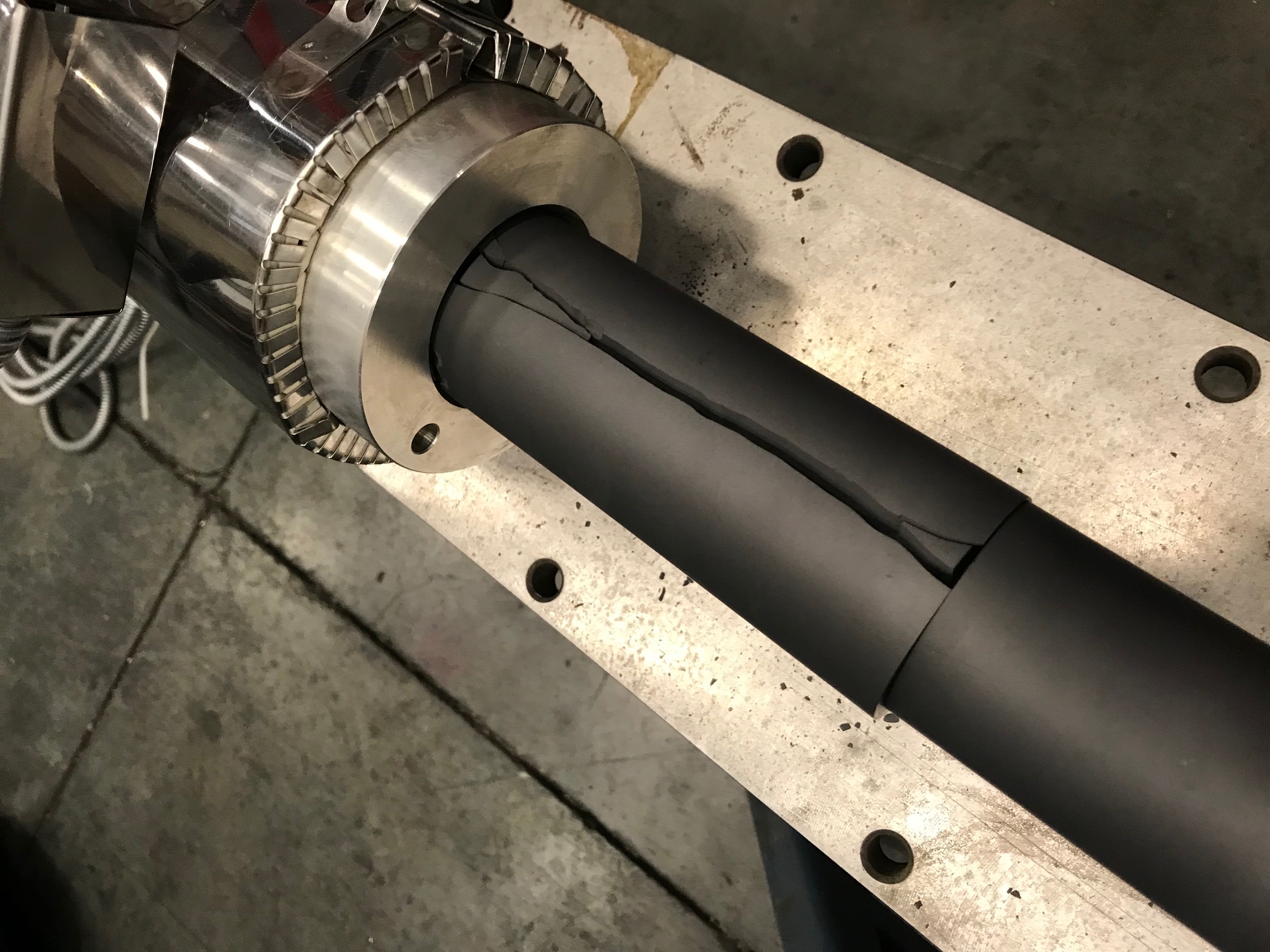 Improper shrink fit 
Poor temperature monitoring
Improper tooling (tried to use 13mm stacking rod on new 15mm bore 1MW baffle).
NBI 2019 / NuMI Target Construction and Megawatt Modifications
10/23/19
27
Summary
Temperature, Stress, and Beam Sigma increases due to increased beam power warranted redesigns of:
Target Fins
Downstream Beryllium Window
Baffle

TA-05 ready for 1 MW operation
28